Ghi Danh Mở vào 
Sovos Brands
Cho Các Quyền Lợi Có Hiệu Lực:
Từ ngày 01 tháng 01 đến ngày 31 tháng 12 năm 2024
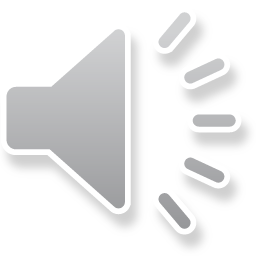 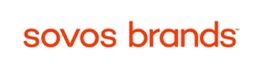 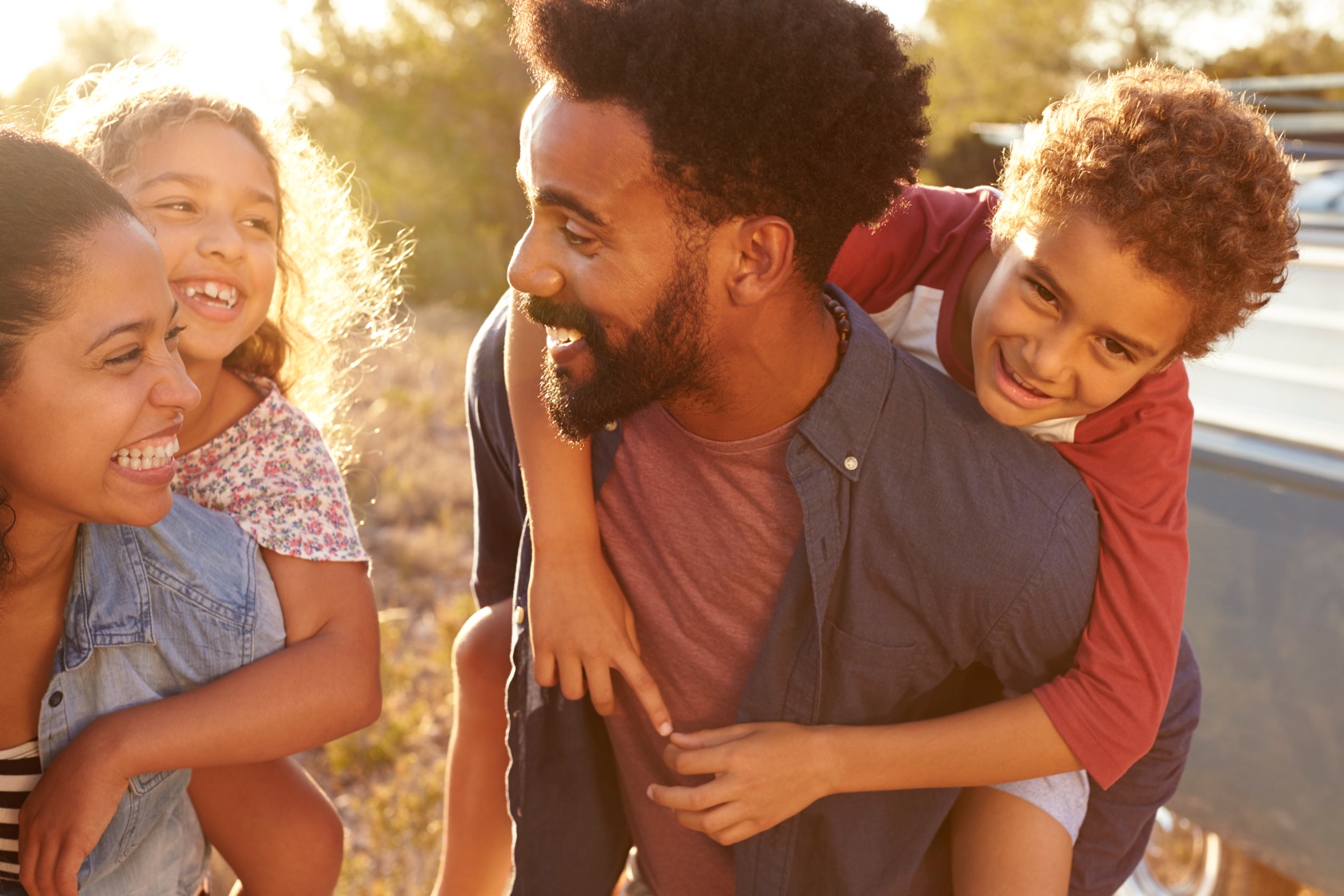 Lựa Chọn Thông Thái. Sống Tốt. Luôn Khỏe Mạnh.
Giai Đoạn Ghi Danh Mở kéo dài từ ngày 30 tháng 10 đến ngày 10 tháng 11
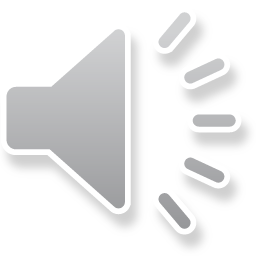 Danh sách mục thảo luận
Tổng Quan về giai đoạn Ghi Danh Mở
Xem Xét Các Tùy Chọn trong Chương Trình Quyền Lợi
Cách Ghi Danh
Hỏi & Đáp
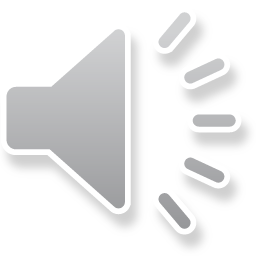 3
Giai đoạn Ghi Danh Mở có ý nghĩa như thế nào đối với tôi?
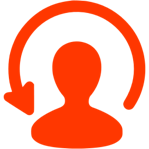 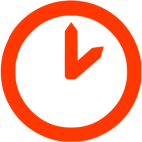 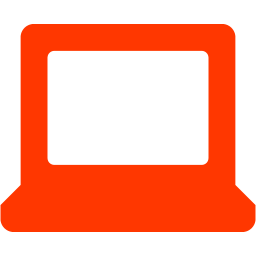 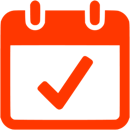 Đăng nhập và cổng thông tin UKG chậm nhất vào 8 giờ tối theo Giờ Miền Núi ngày 10 tháng 11 để ghi danh quyền lợi năm 2024 của quý vị
Giai đoạn Ghi Danh Mở là cơ hội duy nhất hàng năm để quý vị thay đổi lựa chọn về quyền lợi của mình*
Thời gian để xem xét và xác nhận lựa chọn về quyền lợi của quý vị cho năm 2024
Các lựa chọn về quyền lợi có hiệu lực từ ngày 01 tháng 01 đến ngày 31 tháng 12 năm 2024
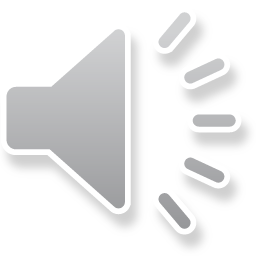 * Quý vị có thể thay đổi lựa chọn về khoản đóng góp cho chương trình quyền lợi 401(k), HSA và Đi Lại trong suốt cả năm
4
Lựa chọn thông thái.
Đối với năm 2024, chúng tôi sẽ không thực hiện những thay đổi đáng kể về quyền lợi của quý vị.

Ghi danh cho năm 2024 sẽ mang tính bị động – các quyền lợi y tế, nha khoa, thị lực, nhân thọ và khuyết tật của quý vị sẽ tự động được kết chuyển sang năm 2024. 

Dĩ nhiên, chúng tôi khuyến khích quý vị xem xét các tùy chọn về quyền lợi của mình và tự đặt cho bản thân những câu hỏi như: 
Chương trình hiện tại có phù hợp với các nhu cầu của mình không? 
Các nhu cầu về chăm sóc sức khỏe của mình sẽ thay đổi ra sao trong năm 2024? 
Năm tới mình sẽ có con! 
Liệu các con của mình có cần niềng răng không nhỉ? 
Mình dự định sẽ mua kính mắt mới 
Mình dự định sẽ giảm bớt việc sử dụng các dịch vụ chăm sóc sức khỏe vào năm tới 
Mình nên cân nhắc đóng góp vào Tài Khoản Tiết kiệm Y Tế hay Tài Khoản Chi Tiêu Linh Hoạt cho Chăm Sóc Sức Khỏe?
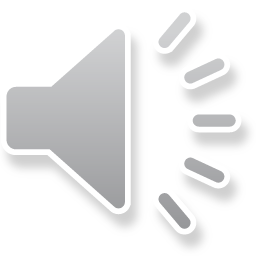 5
Sống tốt.
Dù không có thay đổi đáng kể nào về những quyền lợi mà chúng tôi cung cấp, nhưng quý vị vẫn nên nắm được một số điều…
Điều chỉnh đối với Aetna HDHP kèm theo HSA
Hãy hành động nếu quý vị muốn đóng góp vào một tài khoản chi tiêu
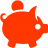 Hàng năm quý vị phải tái ghi danh vào FSA cho Chăm Sóc Sức Khỏe
Giới hạn đóng góp đã được tăng lên thành $3.050 
Tính đủ điều kiện đóng góp vào một FSA cho chăm sóc sức khỏe hoặc mục đích giới hạn sẽ phụ thuộc vào chương trình y tế mà quý vị ghi danh vào. 
Số tiền kết chuyển giới hạn ở mức $500. 

Tài Khoản Đi Lại
Khoản tối đa dành cho chi phí đậu xe và thông hành 
sẽ tăng lên thành $300/tháng.
Tăng khoản khấu trừ Aetna HDHP kèm theo HSA
Để tuân thủ các nguyên tắc của Sở Thuế Vụ (IRS), khoản khấu trừ chỉ nhân viên sẽ tăng lên thành $3.200. Khoản khấu trừ gia đình sẽ giữ nguyên ở mức $6.000.

Giới hạn đóng góp HSA sẽ tăng lên
Giới hạn đóng góp HSA hàng năm sẽ tăng lên, Sovos sẽ tiếp tục đóng góp vào tài khoản ở cùng cấp độ, đồng nghĩa với việc quý vị có thể đóng góp tối đa ở mức sau đây: 
Khoản bảo hiểm chỉ nhân viên: $3.400 
Tất cả các cấp độ bảo hiểm khác: $6.800
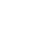 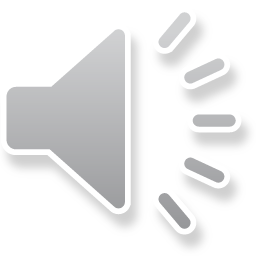 6
Luôn khỏe mạnh.
Lời nhắc quan trọng 
Nguồn Lực cho Đời Sống cung cấp một số chương trình và nguồn lực có sẵn cho tất cả nhân viên của Sovos. Các dịch vụ này có sẵn miễn phí cho quý vị.
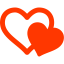 EAP Nâng Cao 
Toàn bộ nhân viên của Sovos đều có quyền tiếp cận với các dịch vụ sức khỏe tâm thần bảo mật thông qua Nguồn Lực cho Đời Sống, cung cấp tối đa 10 buổi thăm khám EAP cho mỗi vấn đề mỗi năm (không giới hạn số vấn đề). Vợ/chồng hoặc quý vị tình chung sống và con cái phụ thuộc tối đa 26 tuổi của quý vị cũng có quyền tiếp cận miễn phí.
Lời nhắc về dịch vụ chăm sóc phòng ngừa 
✔    Hãy nhớ rằng dịch vụ chăm sóc phòng ngừa, bao gồm các buổi kiểm tra sức khỏe định kỳ, khám sàng lọc và chủng ngừa đều được bảo hiểm 100%. 

✔    Bác sĩ của quý vị sẽ thực hiện khám sàng lọc sức khỏe được khuyến nghị dựa trên độ tuổi của quý vị. Đối với phụ nữ, kiểm tra sức khỏe hàng năm có thể bao gồm khám lâm sàng vú, khám vùng chậu và các xét nghiệm sàng lọc khuyến nghị (chụp quang tuyến vú, xét nghiệm Pap). Đối với nam giới, cuộc hẹn này có thể bao gồm khám tinh hoàn, khám tuyến tiền liệt và xét nghiệm máu PSA.

✔    Pssst… quý vị có thể tận dụng các dịch vụ này mỗi năm, hãy nhớ lên lịch cho buổi kiểm tra sức khỏe năm nay!
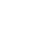 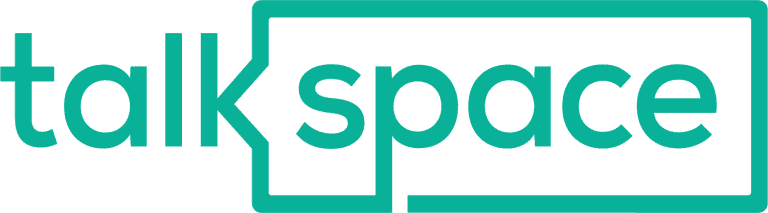 TalkSpace là cách hợp túi tiền để kết nối với một chuyên gia trị liệu được cấp phép. Gửi tin nhắn văn bản, âm thanh, hình ảnh và video bảo mật cho tư vấn viên của quý vị và họ sẽ hồi đáp hàng ngày.
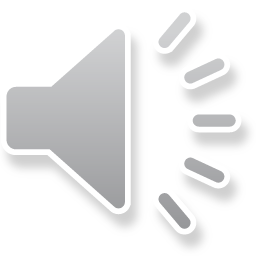 7
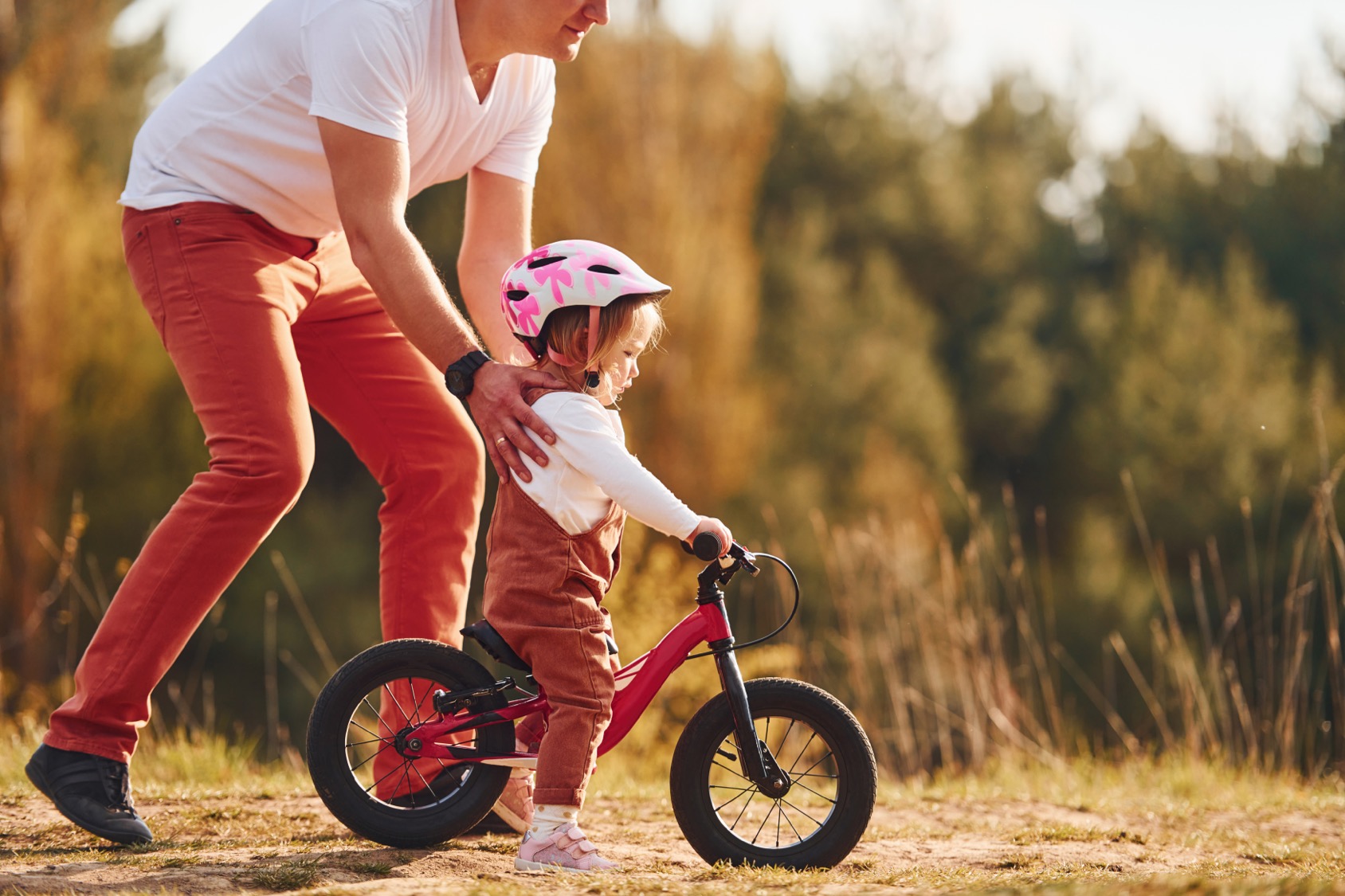 Quyền lợi chăm sóc sức khỏe
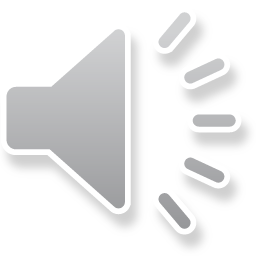 8
Quyền Lợi Y Tế
Tổng Quan về Chương Tình Y Tế
Quý vị có ba lựa chọn chương trình y tế thông qua Aetna.Hãy lựa chọn chương trình phù hợp nhất với nhu cầu của quý vị và gia đình.
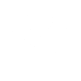 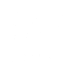 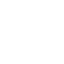 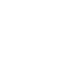 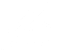 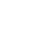 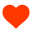 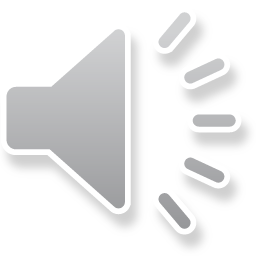 9
Quyền Lợi Y Tế
Mạng lưới Aetna của quý vị phụ thuộc vào tiểu bang quý vị cư trú và chương trình quý vị ghi danh. Gọi cho Aetna theo số 1-833-359-0121 hoặc làm theo hướng dẫn trong hướng dẫn quyền lợi để kiểm tra tình trạng sẵn có của nhà cung cấp.
Chương Trình Aetna PPO
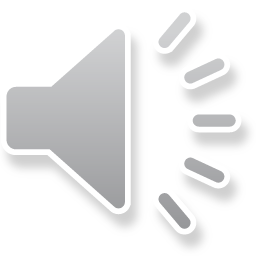 10
* Dịch vụ chăm sóc khẩn cấp, phòng cấp cứu, khoa ngoại trú của bệnh viện, trung tâm phẫu thuật ngoại chẩn và văn phòng thực tế không phải là phòng khám không cần hẹn trước.
Quyền Lợi Y Tế
Mạng lưới Aetna của quý vị phụ thuộc vào tiểu bang quý vị cư trú và chương trình quý vị ghi danh. Gọi cho Aetna theo số 1-833-359-0121 hoặc làm theo hướng dẫn trong hướng dẫn quyền lợi để kiểm tra tình trạng sẵn có của nhà cung cấp.
Aetna HDHP + HSA
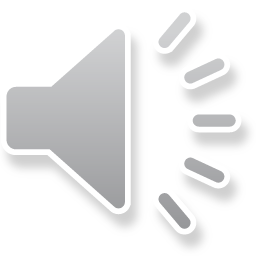 11
* Dịch vụ chăm sóc khẩn cấp, phòng cấp cứu, khoa ngoại trú của bệnh viện, trung tâm phẫu thuật ngoại chẩn và văn phòng thực tế không phải là phòng khám không cần hẹn trước.
Quyền Lợi Y Tế
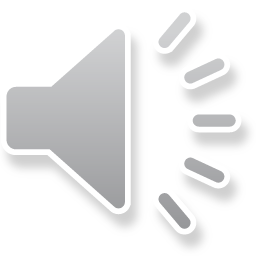 Tính hội đủ điều kiện 
thực hiện khoản đóng góp
Aetna HDHP + HSA
HSA là một tài khoản mà quý vị có thể đóng góp bằng số tiền trước thuế được khấu trừ từ séc lương của mình. Số tiền này được sử dụng cho các chi phí chăm sóc sức khỏe đủ điều kiện, chẳng hạn như: khoản khấu trừ, khoản đồng trả, toa thuốc, dịch vụ chăm sóc nha khoa và nhãn khoa, v.v.
Sử dụng số tiền của quý vị cho các chi phí y tế đủ điều kiện hiện tại và tương lai mà quý vị, vợ/chồng hoặc con của quý vị (tối đa 26 tuổi hoặc bị tàn tật vĩnh viễn và hoàn toàn cũng được xác nhận là người phụ thuộc về thuế) phải chịu
Số tiền chưa sử dụng sẽ kết chuyển qua các năm
Hưởng các lựa chọn đầu tư
HSA của quý vị vẫn đồng hành với quý vị nếu quý vị chuyển người sử dụng lao động, thay đổi chương trình bảo hiểm hoặc nghỉ hưu
Phải ghi danh vào Sovos Aetna HDHP + HSA 

Không được ghi danh vào bất kỳ chương trình y tế nào khác không phải là Chương Trình Bảo Hiểm Sức Khỏe Khấu Trừ Cao (định nghĩa IRS đặc biệt)

Không được ghi danh vào (hoặc nhận khoản bồi hoàn từ) FSA cho Chăm Sóc Sức Khỏe (chấp nhận FSA cho Mục Đích Giới Hạn)

Không được nhận dịch vụ chăm sóc sức khỏe từ Cơ Quan Dịch Vụ Y Tế cho Người Mỹ Bản Địa (HIS) hoặc Bộ Cựu Chiến Binh Hoa Kỳ (VA) trong 3 tháng trước đó (chấp nhận các dịch vụ nha khoa, nhãn khoa và phòng ngừa).

Không được khai là người phụ thuộc về thuế thu nhập của bất kỳ ai

Không được nhận khoản chi trả từ Medicare hoặc TRICARE
Nếu quý vị ghi danh vào Aetna HDHP + HSA lần đầu tiên,Aetna sẽ tự động thiết lập HSA của quý vị với PayFlex.Quý vị sẽ nhận được một bộ tài liệu chào mừng và thẻ ghi nợ qua đường bưu điện. 

Nếu quý vị tham gia vào Aetna HDHP + HSA trong năm 2023, tài khoản của quý vị sẽ tự động kết chuyển sang năm 2024.Quý vị có thể sử dụng số dư để thanh toán chi phí của dịch vụ chăm sóc sức khỏe trong tương lai hoặc để tiếp tục phát triển.
12
Quyền Lợi Y Tế
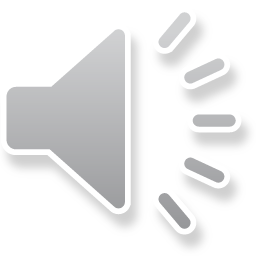 Aetna HDHP + HSA
Cả quý vị và Sovos đều thực hiện khoản đóng góp hàng năm vào tài khoản.
Quản lý tài khoản của quý vị với PayFlex  
Quản lý số tiền trong tài khoản của quý vị
Xem các giao dịch mua trên PayFlex Card®
Xem danh sách các mục chi phí đủ điều kiện phổ biến
Truy cập www.mypayflex.com hoặc gọi số 1-888-678-8242, Thứ Hai đến Thứ Sáu (M-F), 7 giờ sáng đến 7 giờ tối theo Giờ Miền Trung (CT) và thứ Bảy, 9 giờ sáng đến 2 giờ chiều theo CT.
13
Quyền Lợi Y Tế
Từ Sovos
Quý vị có đang cân nhắc 
chương trình bảo hiểm sức khỏe khấu trừ cao kèm theo HSA không?
$
$
Từ Quý Vị
Khoản
Quý vị có thể sử dụng số tiền HSA chưa chi tiêu để thanh toán chi phí của dịch vụ chăm sóc sức khỏe trong tương lai hoặc để tiếp tục phát triển.
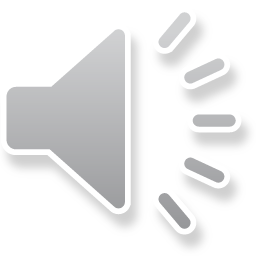 14
Quyền Lợi Y Tế
Mạng lưới Aetna của quý vị phụ thuộc vào tiểu bang quý vị cư trú và chương trình quý vị ghi danh. Gọi cho Aetna theo số 1-833-359-0121 hoặc làm theo hướng dẫn trong hướng dẫn quyền lợi để kiểm tra tình trạng sẵn có của nhà cung cấp.
Chương Trình Aetna EPO
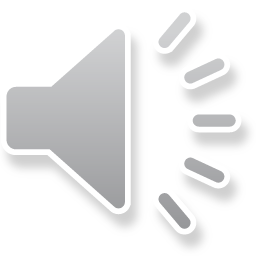 15
* Dịch vụ chăm sóc khẩn cấp, phòng cấp cứu, khoa ngoại trú của bệnh viện, trung tâm phẫu thuật ngoại chẩn và văn phòng thực tế không phải là phòng khám không cần hẹn trước.
Các Quyền Lợi Nha Khoa
Các Chương Trình Nha Khoa
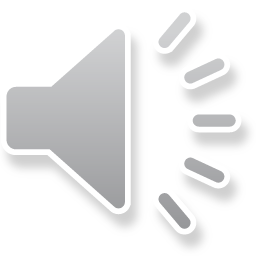 16
* DHMO được cung cấp tại CA, CO, FL, GA, IL, IN, KS, MI, NC, NH, NJ, NY, PA, RI, TX, UT và WI.
Các Quyền Lợi Nha Khoa
Các Dịch Vụ Nha Khoa Khác
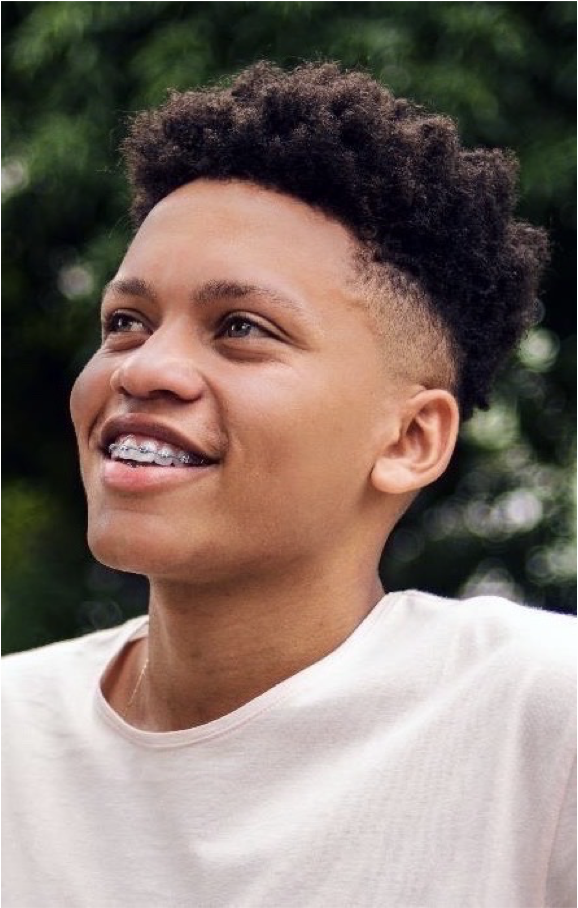 Chỉnh hình răng thay thế
Chỉ dành cho Chương Trình Cao Cấp và DHMO
Aetna hợp tác với các nhà cung cấp trực tuyến để cung cấp các giải pháp chỉnh hình răng thuận tiện, được chứng nhận.
Các nhà cung cấp giám sát việc quản lý và hướng dẫn điều trị từ xa từ đầu đến cuối — không cần hẹn gặp trực tiếp.
Nguồn tiếp liệu được giao trực tiếp đến nhà của hội viên.
Nha khoa từ xa 
Hội viên có thể kết nối từ xa với nha sĩ thông qua “buổi thăm khám trực tuyến” qua Zoom, Facetime hoặc Skype.
Các nhà cung cấp dịch vụ nha khoa có thể tạo điều kiện thuận lợi cho việc đánh giá răng miệng và/hoặc đánh giá định kỳ cho bệnh nhân của họ, giải đáp các thắc mắc, đưa ra lời khuyên, kê toa thuốc phù hợp và giới thiệu bệnh nhân đến bác sĩ chuyên khoa nếu cần.
Đối với bất kỳ buổi đánh giá răng miệng nào có trong các chương trình nha khoa của chúng tôi, quyền lợi nha khoa từ xa cũng tương tự như dịch vụ chăm sóc nha khoa truyền thống, tùy theo thiết kế chương trình của quý vị.
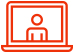 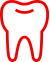 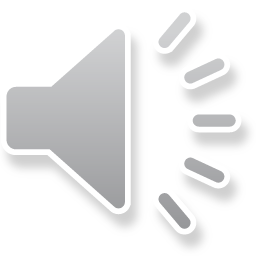 17
Các Quyền Lợi Nhãn Khoa
Chương Trình Nhãn Khoa
Những điểm nổi bật của chương trình: Quý vị có thể thăm khám với cả nhà cung cấp trong mạng lưới và ngoài mạng lưới, tuy nhiên, quý vị sẽ phải chi trả ít hơn cho dịch vụ chăm sóc trong mạng lưới.
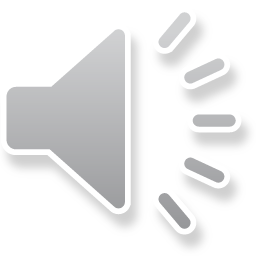 18
Các Quyền Lợi Nhãn Khoa
Các đặc điểm của chương trình 
Nhãn Khoa Aetna
Tích Hợp Chương Trình Y Tế & Nhãn Khoa Aetna
Bảo hiểm nhãn khoa không chỉ dành cho những người cần kính mắt hoặc kính áp tròng. Khám mắt và chăm sóc mắt định kỳ là một phần quan trọng trong việc duy trì sức khỏe tổng thể của quý vị.
Cung cấp cuộc hẹn thuận tiện vào cuối tuần hoặc ban đêm không cần đặt trước 

Các khoản giảm giá ngoài quyền lợi trong chương trình 

Lên lịch hẹn trực tuyến 

Bộ phận hỗ trợ trực tiếp hoạt động 7 ngày một tuần (giờ làm việc của bộ phận dịch vụ khách hàng phù hợp với giờ làm việc của nhà bán lẻ)

Truy cập AetnaVision.com để tìm một nhà cung cấp gần quý vị. Các nhà cung cấp trực tuyến bao gồm: 
ContactsDirect.com 
CVS.com/Optical 
Glasses.com 
LensCrafters.com 
TargetOptical.com 
Ray-Ban.com
Bệnh tiểu đường
Bệnh võng mạc tiểu đường là nguyên nhân hàng đầu gây mù lòa ở người lớn trong độ tuổi từ 20–74. Chăm sóc mắt đúng cách có thể giúp phát hiện và điều trị sớm các biến chứng liên quan đến thị lực.
Ánh sáng xanh
Ánh sáng này phát ra từ TV, máy tính, máy tính bảng, điện thoại - và thậm chí cả mặt trời. Tiếp xúc quá nhiều có thể gây mờ mắt, khó tập trung, khô mắt và khó chịu, đau đầu và thậm chí thoái hóa điểm vàng.
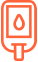 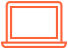 Huyết áp cao
Bằng cách xem các mạch máu ở võng mạc của mắt, bác sĩ nhãn khoa có thể tìm kiếm các dấu hiệu sớm của huyết áp cao (còn gọi là tăng huyết áp).
Mặt trời
Bảo vệ mắt của quý vị khỏi mặt trời có thể giảm nguy cơ về:
Đục thủy tinh thể
Thoái hóa điểm vàng
Viêm giác mạc ánh nắng, gây mất thị lực tạm thời
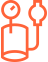 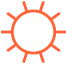 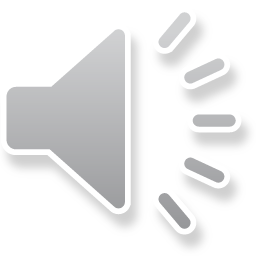 19
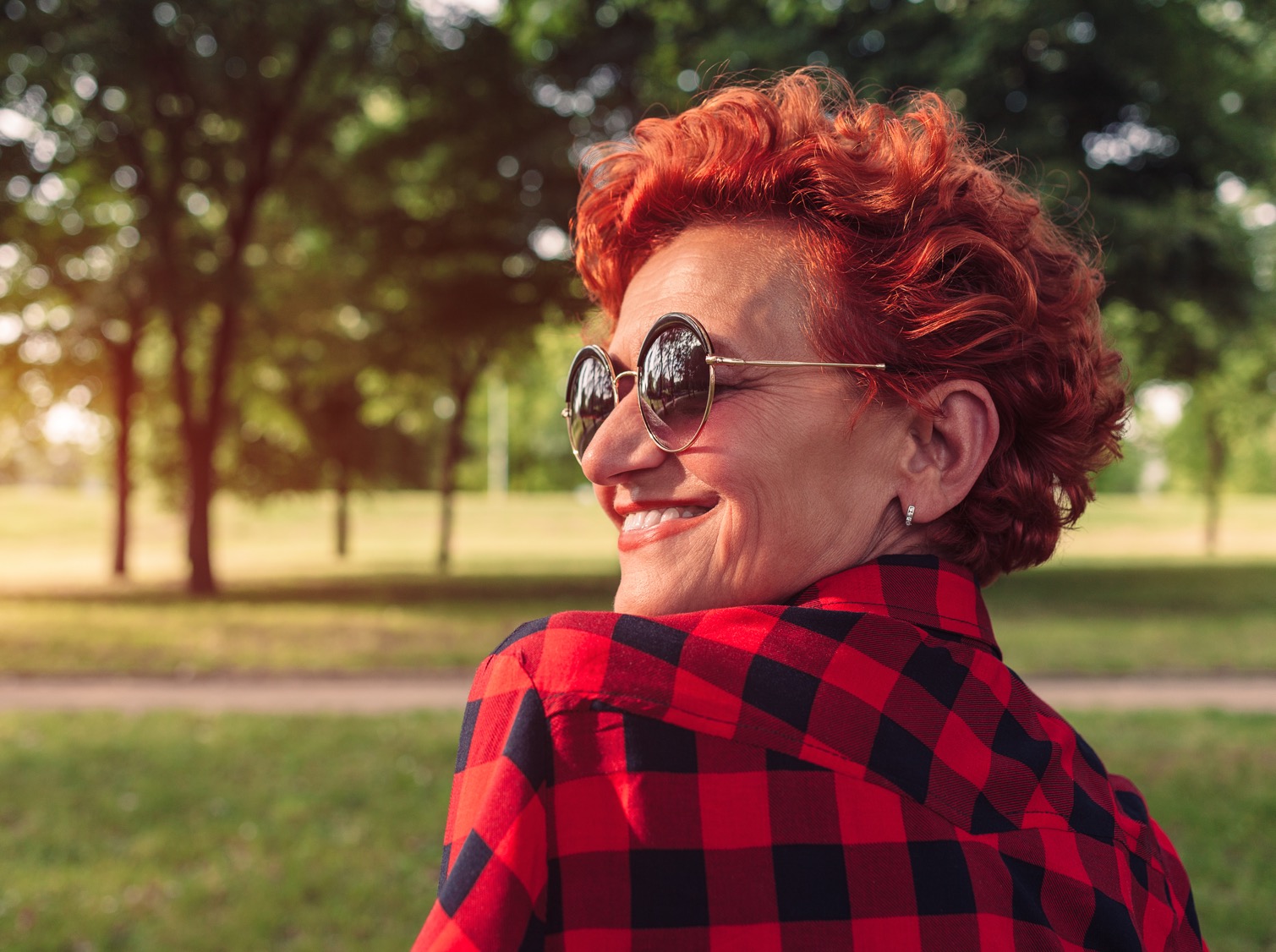 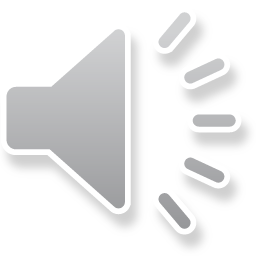 Các Tài Khoản Chi Tiêu
Các tài khoản chi tiêu là một phương pháp thanh toán trước thuế đối với các chi phí đủ điều kiện. 

Các lựa chọn trước đây không kết chuyển qua các năm; quý vị phải đưa ra lựa chọn mới cho năm 2024 để tận dụng (các) tài khoản chi tiêu này
Các Tài Khoản Chi Tiêu
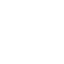 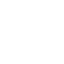 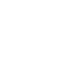 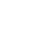 Các Tài Khoản Chi Tiêu
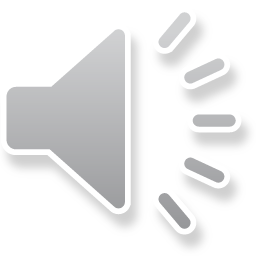 21
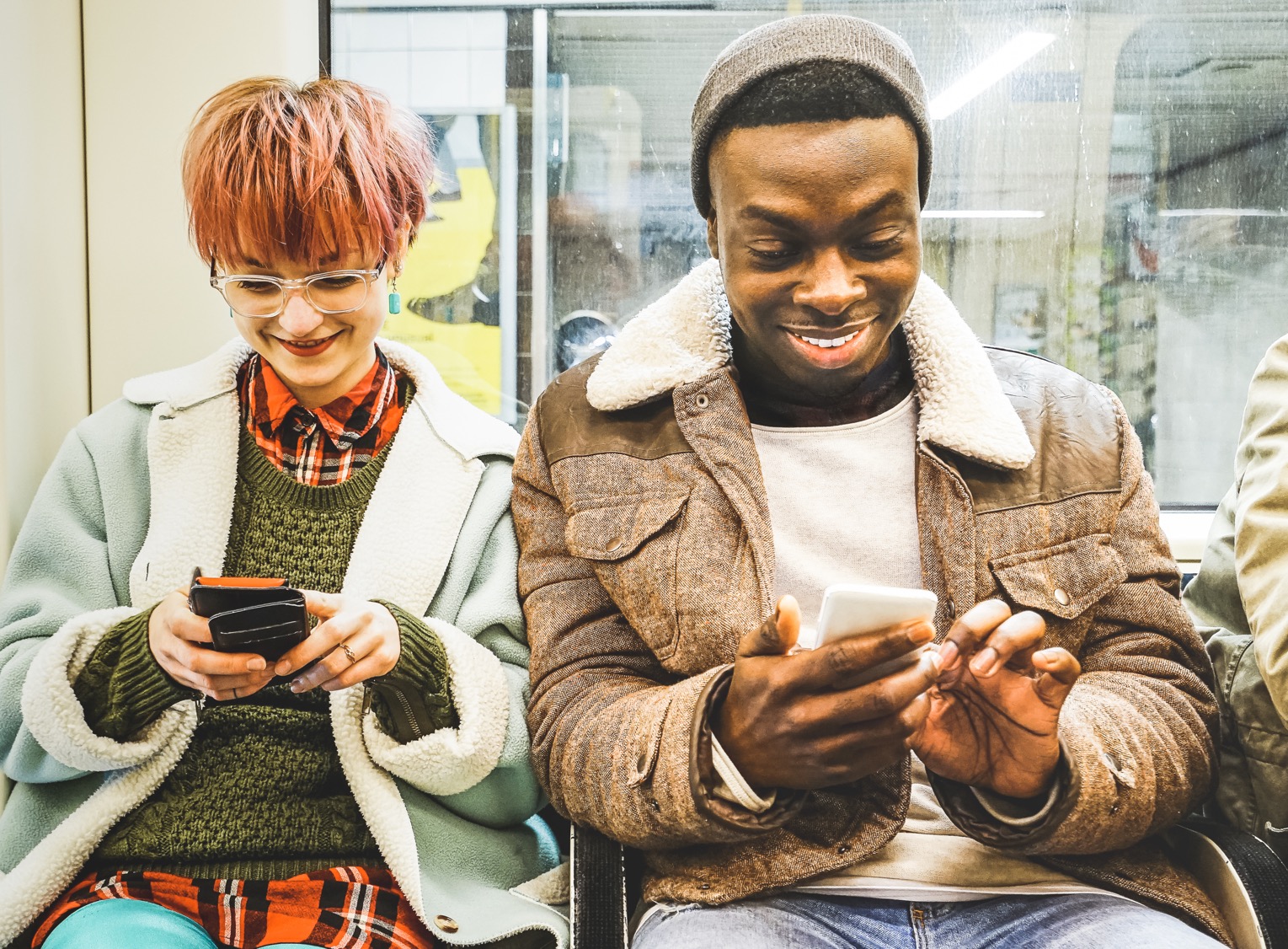 Các quyền lợi bổ sung dành cho tất cả nhân viên
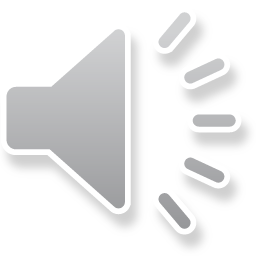 Các Quyền Lợi Bổ Sung dành cho Tất Cả Nhân Viên
Bảo hiểm Nhân Thọ và AD&D 
Bổ Sung
Các nhân viên làm việc toàn thời gian tự động nhận miễn phí các quyền lợi bảo vệ thu nhập sau đây 
Quý vị có tùy chọn mua bảo hiểm nhân thọ và Tử Vong do Tai Nạn và Tàn Tật (AD&D) bổ sung cho bản thân và gia đình
Ghi danh lần đầu tiên hoặc gia tăng khoản bảo hiểm hiện tại của quý vị bằng cách hoàn thành một bảng câu hỏi về sức khỏe

Sau khi ghi danh mở, quý vị sẽ không có cơ hội ghi danh khác cho đến năm sau trừ khi quý vị có một sự kiện trong đời đủ điều kiện (ví dụ: kết hôn)

Bản thân quý vị – Quý vị có thể mua khoản bảo hiểm bổ sung lên tới gấp 5 lần số tiền quý vị phải trả với mức tối đa $500.000. 

Khoản bảo hiểm cho người phụ thuộc của quý vị chỉ có sẵn nếu quý vị chọn khoản bảo hiểm cho bản thân mình. 
Vợ/chồng của quý vị – Quý vị có thể mua khoản bảo hiểm cho vợ/chồng của mình lên tới 50% số tiền được bảo hiểm của quý vị

Con cái của quý vị – $10.000 mỗi người con
Khoản bảo hiểm khuyết tật 
Quý vị được ghi danh tự động vào cả quyền lợi khuyết tật ngắn hạn và dài hạn

Bảo Hiểm Nhân Thọ và AD&D 
Bảo hiểm nhân thọ cơ bản và Tử Vong do Tai Nạn và Tàn Tật (AD&D) thanh toán cho khoản bảo hiểm gấp 2 lần mức thù lao của quý vị với mức bảo hiểm tối thiểu là $50.000

Bảo Hiểm Tai Nạn Khi Đi Công Tác 
Nếu quý vị gặp tai nạn khi đang đi công tác cho Sovos, quý vị sẽ được chi trả lên đến gấp 5 lần mức thù lao của mình.
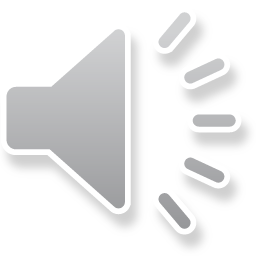 23
Các Quyền Lợi Bổ Sung dành cho Tất Cả Nhân Viên
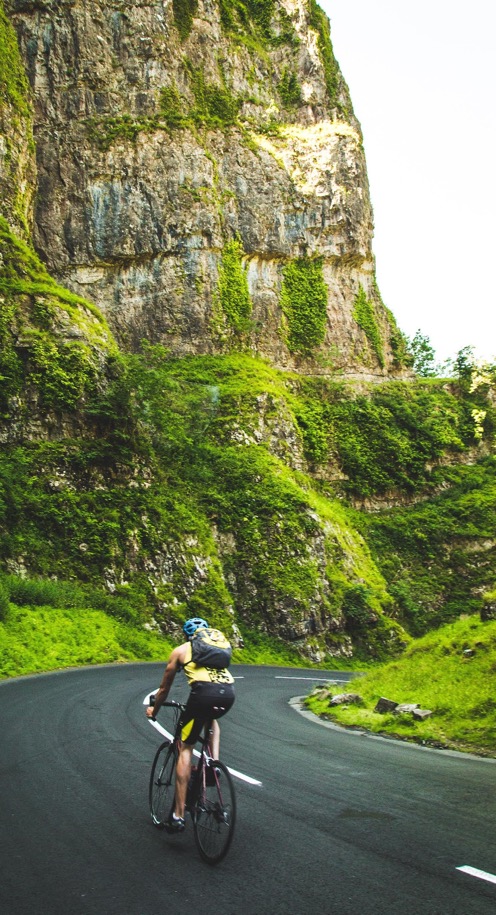 Nguồn Lực cho Đời Sống – Chương Trình Hỗ Trợ Nhân Viên
Tất cả nhân viên bất kể quý vị từ chối hay ghi danh tham gia chương trình y tế đều có quyền tiếp cận với các dịch vụ sức khỏe tâm thần bí mật thông qua chương trình Nguồn Lực cho Đời Sống. 
Dành cho quý vị, vợ/chồng/quý vị tình sống chung của quý vị và con cái phụ thuộc tối đa 26 tuổi của quý vị. 
Hỗ trợ 24/7 với tùy chọn trao đổi qua điện thoại, gặp trực tiếp, cuộc gọi video và thậm chí là nhắn tin
10 lần thăm khám EAP miễn phí cho mỗi vấn đề mỗi năm (không giới hạn số vấn đề)
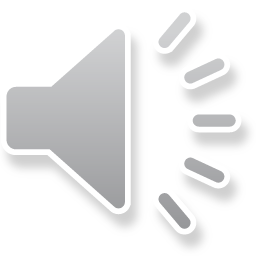 Nguồn Lực cho Đời Sống của Aetna 
1-888-238-6232, TTY: 711 www.ResourcesforLiving.com 
Tên người dùng = Sovos | Mật khẩu = EAP
24
Các Quyền Lợi Bổ Sung dành cho Tất Cả Nhân Viên
Dịch Vụ Tư Vấn Hỗ Trợ Khả Năng
Dịch Vụ Bổ Sung
The Hartford cung cấp một số dịch vụ tư vấn hữu ích cho tất cả nhân viên toàn thời gian mà quý vị không phải trả phí.Quý vị được tự động ghi danh vào chương trình này.Quý vị nhận được 3 phiên tư vấn với dịch vụ này.
Hỗ Trợ Người Thụ Hưởng: Cung cấp dịch vụ tư vấn giúp đối phó với các vấn đề về cảm xúc, tài chính hoặc pháp lý sau thua lỗ

Dịch Vụ Di Chúc Estate Guidance: Giúp xây dựng bản di chúc tùy chỉnh và có hiệu lực ràng buộc pháp lý, được hỗ trợ bởi các luật sư được cấp phép

Dịch Vụ Tư Vấn Tang Lễ:
Giúp quý vị ghi lại những mong muốn và so sánh chi phí liên quan đến tang lễ; bao gồm trợ giúp gia đình và thỏa thuận chuyên nghiệp về chi phí tang lễ sau khi mất đi người thân

Hỗ Trợ Du Lịch và Hệ Thống Bảo Vệ Chống Trộm Cắp ID:
Giúp quý vị tiếp cận với các dịch vụ trợ giúp y tế khi đi xa nhà hơn 100 dặm.
Dịch vụ bảo vệ chống trộm cắp ID dành cho quý vị và gia đình cả khi ở nhà và khi du lịch.
Dịch Vụ EAP
Dịch vụ tư vấn Hỗ Trợ Khả Năng và EAP được cung cấp thông qua ComPsych.
HealthChampion
Cung cấp hỗ trợ và hướng dẫn Điều Hướng Chăm Sóc Sức Khỏe cá nhân về các lựa chọn chăm sóc và các nguồn lực hữu ích nếu quý vị bị khuyết tật hoặc được chẩn đoán mắc bệnh hiểm nghèo
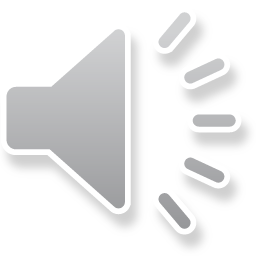 Bắt đầu với ComPsych
Gọi số 1-800-96-HELPS hoặc đăng ký tại www.guidanceresources.com. 
Vào lần đầu tiên đăng nhập, quý vị sẽ được yêu cầu cung cấp:
1. Ở trường Công Ty / Tổ Chức, hãy sử dụng: HLF902.
2. Ở trường Tên Công Ty ở dưới cùng trang cá nhân hóa, hãy sử dụng: ABILI. 
3.Tạo tên người dùng và mật khẩu bảo mật của riêng quý vị.
25
Các Quyền Lợi Bổ Sung dành cho Tất Cả Nhân Viên
Chương Trình 401(k) của Sovos
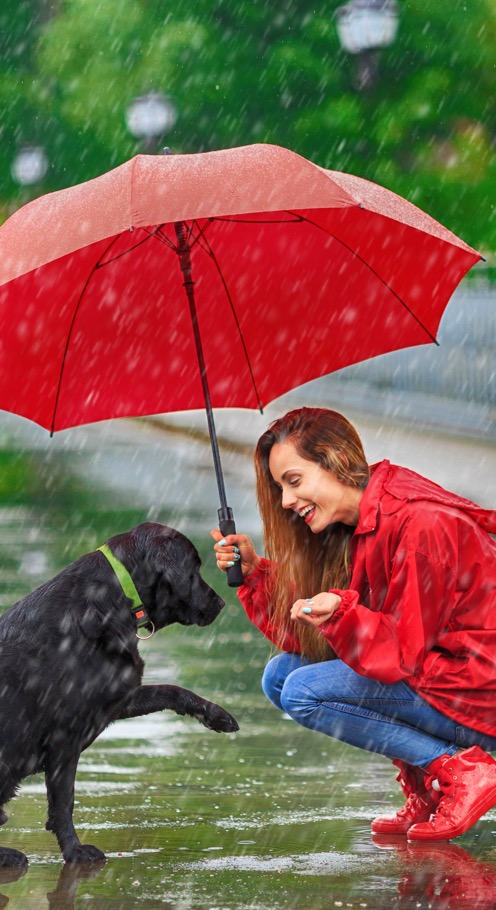 Sovos cung cấp cho quý vị Chương Trình 401(k) để xây dựng khoản tiết kiệm chuẩn bị cho khi quý vị về hưu.Quý vị ngay lập tức được đảm bảo 100% ở cả những khoản đóng góp của riêng quý vị và những khoản đóng góp tương ứng của Sovos.
Tính hội đủ điều kiện
Quý vị đủ điều kiện tham gia Chương Trình 401(k) của Sovos sau khi đã hoàn thành 3 tháng dịch vụ.
Giới hạn đóng góp
Giới hạn đóng góp năm 2023*
$22.500 mỗi năm 
$7.500 “khoản đóng góp bù thêm” bổ sung mỗi năm cho người từ 50 tuổi trở lên

Sovos cũng sẽ đóng góp 
100% trong số 3% đầu tiên của khoản tiền lương đủ điều kiện mà quý vị đóng góp
50% trong số 2% tiếp theo của khoản tiền lương đủ điều kiện mà quý vị đóng góp
Tổng khoản đóng góp tương ứng là 4% khoản tiền lương đủ điều kiện nếu quý vị đóng góp 5% khoản tiền lương đủ điều kiện

* Giới hạn đóng góp năm 2024 chưa được công bố. Chúng tôi sẽ chia sẻ thông tin đó với quý vị ngay khi IRS công bố.
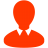 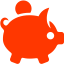 Ghi danh tự động
Sau 3 tháng, quý vị sẽ tự động được ghi danh với mức đóng góp là 3% tiền lương của quý vị. Khoản đóng góp này, cùng các khoản đóng góp tương ứng, sẽ được đầu tư vào lựa chọn đầu tư mặc định. Quý vị có thể thay đổi hoặc điều chỉnh các lựa chọn của mình trên cổng thông tin Charles Schwab.
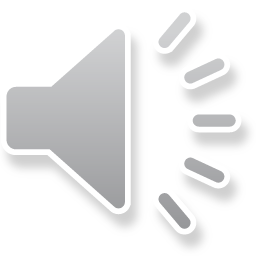 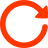 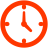 26
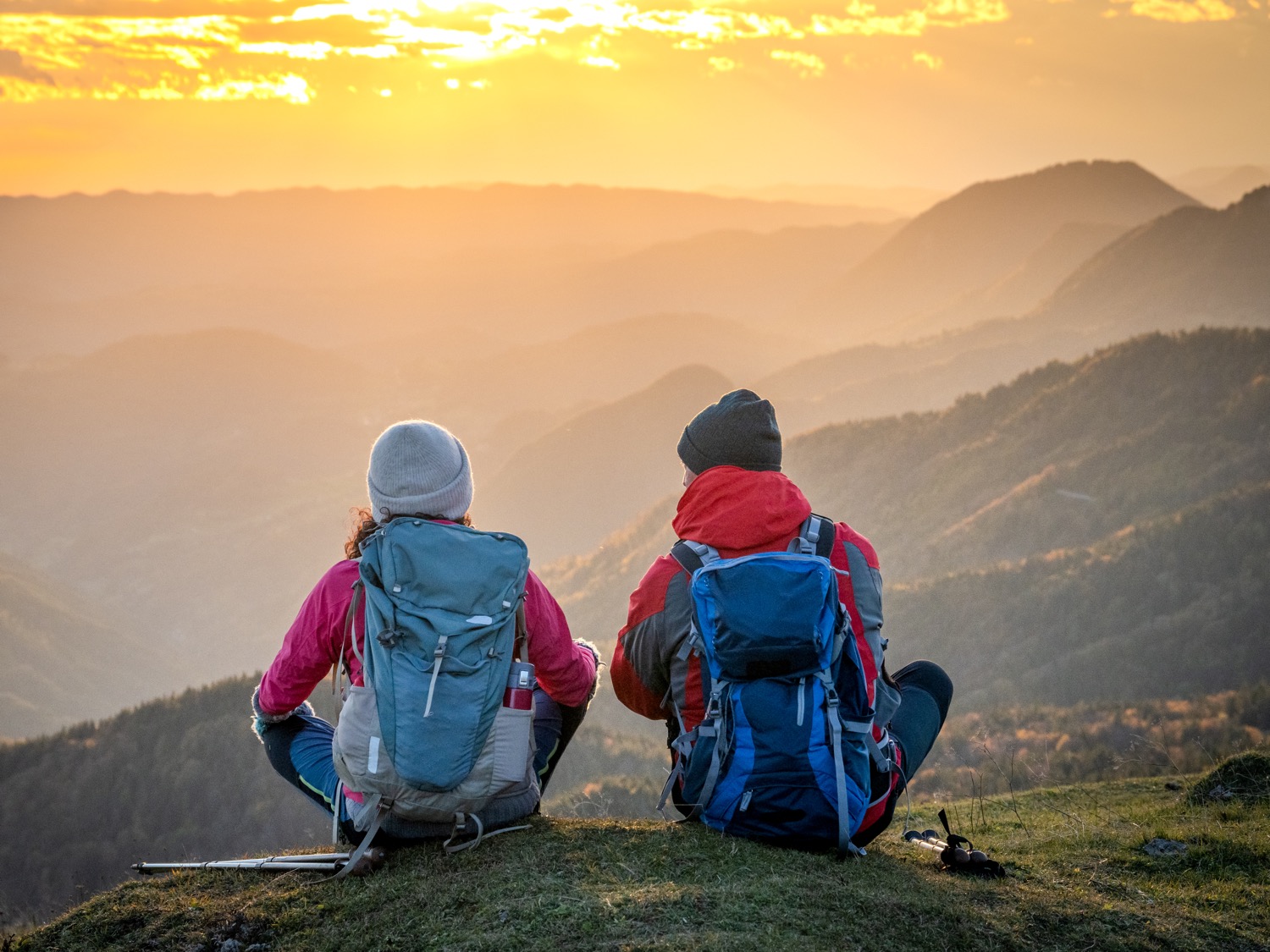 Các quyền lợi tự nguyện
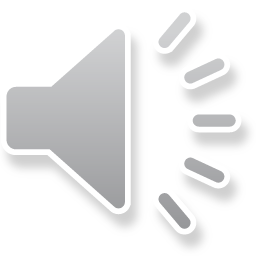 Các Chương Trình Y Tế Tự Nguyện
Ba chương trình quyền lợi y tế riêng biệt (tùy chọn ‘thấp’ và ‘cao’) được cung cấp thông qua The Hartford, phối hợp chặt chẽ với chương trình y tế thông thường của quý vị để giúp thanh toán các chi phí mà chương trình y tế của quý vị có thể không chi trả. Các chương trình này tương thích với HSA nên có thể sử dụng chúng để bổ sung cho bất kỳ chương trình y tế nào.
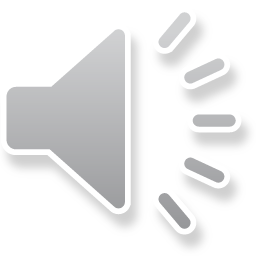 28
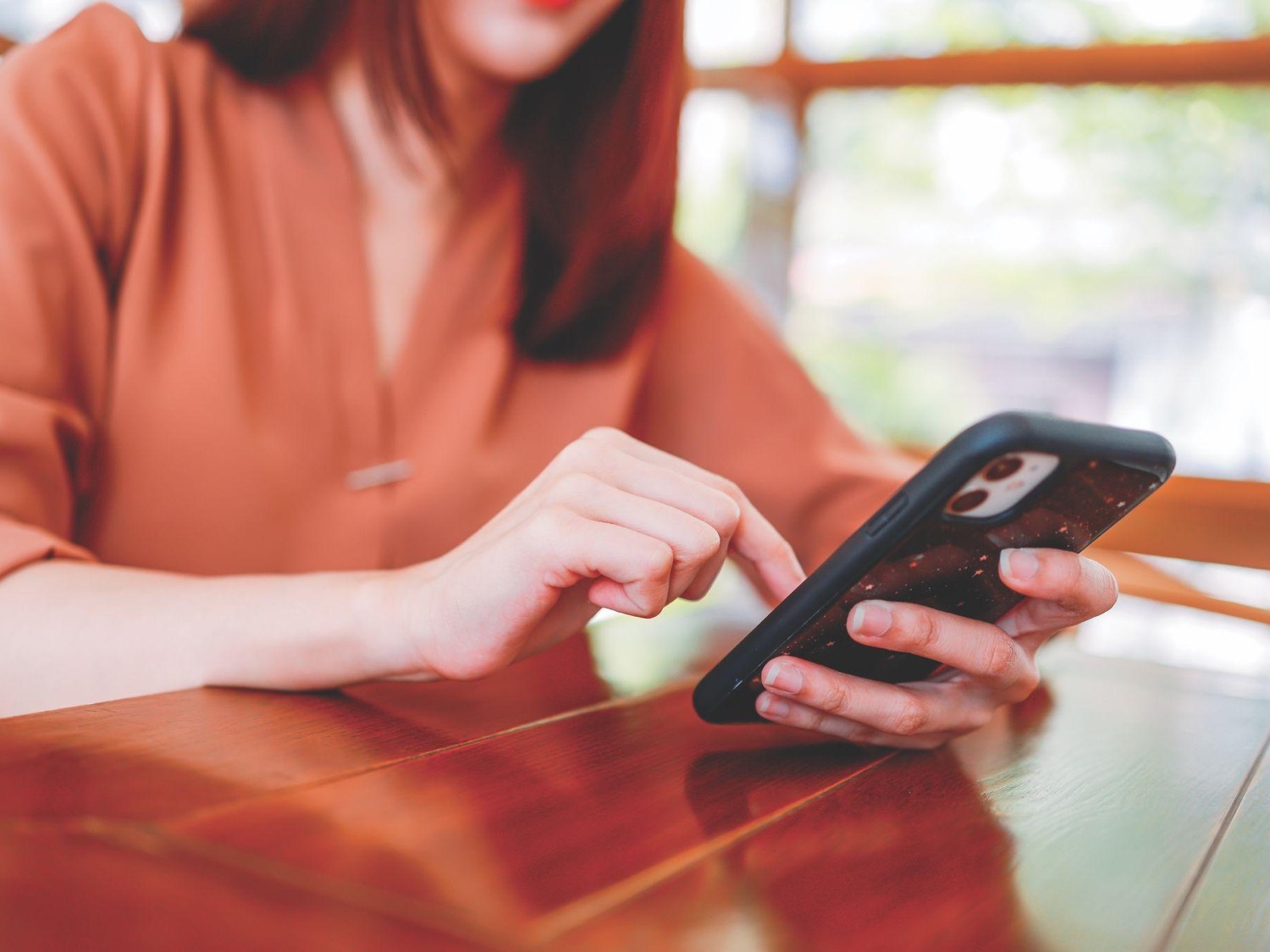 Ghi danh để nhận quyền lợi
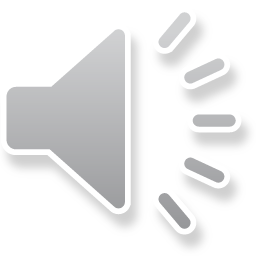 29
Ghi Danh để nhận Quyền Lợi
Tôi nên làm gì 
sau khi tôi ghi danh?
Điều gì xảy ra nếu tôi không gửi các thay đổi trong giai đoạn Ghi Danh Mở?
Nếu không muốn thực hiện bất kỳ thay đổi nào đối với các lựa chọn quyền lợi của mình, quý vị không cần thực hiện bất kỳ hành động nào cả – các quyền lợi y tế của quý vị sẽ tự động chuyển sang năm 2024. 

Quý vị phải tái ghi danh FSA cho Chăm Sóc Sức Khỏe hoặc Mục Đích Giới Hạn mỗi năm—các lựa chọn trước đó cho những tài khoản này không được chuyển tiếp
Quý vị sẽ tiếp tục được ghi danh vào các chương trình bảo hiểm nhân thọ, khuyết tật, tai nạn do công ty chi trả và bất kỳ lựa chọn quyền lợi tự nguyện nào
Sau khi ghi danh
Xem và in xác nhận các lựa chọn ghi danh của quý vị 

Nếu quý vị ghi danh tham gia chương trình y tế Aetna lần đầu hoặc chuyển đổi chương trình bảo hiểm sức khỏe, quý vị sẽ nhận được thẻ ID Aetna mới qua đường bưu điện.Thẻ ID của quý vị sẽ phản ánh mạng lưới của quý vị, hãy dùng thẻ để tìm nhà cung cấp trong mạng lưới của quý vị. 

Nếu quý vị ghi danh vào Aetna  HDHP + HSA lần đầu, hãy tìm Bộ Tài Liệu Chào Mừng HSA của quý vị từ PayFlex 

Nếu quý vị không thay đổi chương trình, quý vị có thể sử dụng thẻ ID Aetna cũ cho năm 2024.
Ghi danh thông qua UKG
Ghi danh tại https://nw16ultipro.com/Login 
Làm theo lời nhắc khi quý vị đăng nhập lần đầu tiên

Nếu quý vị cần hỗ trợ, hãy gửi email people@sovosbrands.
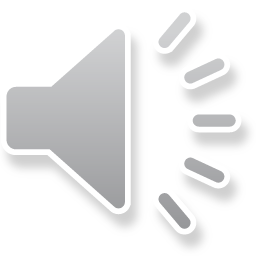 30
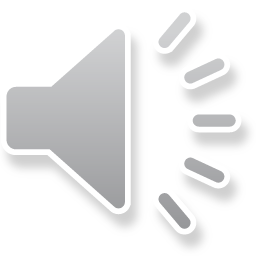 Nguồn Lực
Nguồn Lực Bổ Sung dành cho các hội viên của chương trình y tế Aetna
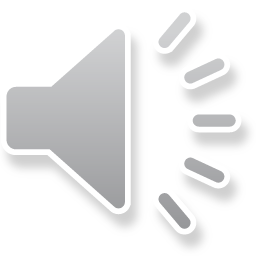 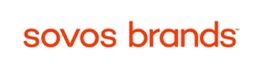 Nguồn Lực dành cho Các Hội Viên Chương Trình Y Tế Aetna
Đường Dây Y Tá 24 Giờ: Trao đổi với một y tá đã đăng ký để biết thông tin về các xét nghiệm, thủ thuật và các tùy chọn điều trị, 24/7. 

Teladoc: Có thể điều trị nhiều vấn đề y tế không cấp cứu bao gồm sức khỏe tâm thần và da liễu ngoài y học thông thường qua điện thoại hoặc video và có thể kê toa thuốc, 24/7.

Attain: Sử dụng công nghệ thông minh để đưa ra các mục tiêu được cá nhân hóa, các hành động có thể đạt được cũng như các phần thưởng lớn

AbleTo: Điều trị ngoại trú đối với các tình trạng sức khỏe hành vi, bệnh mãn tính hoặc các hội viên đang vật lộn với những biến cố khó khăn trong cuộc sống. 

Huấn luyện sức khỏe trực tuyến: Các chương trình bao gồm: cai thuốc lá, dinh dưỡng và kiểm soát cân nặng, cơn đau mãn tính, hen suyễn, kiểm soát căng thẳng và các chương trình giúp tim khỏe mạnh (cholesterol)
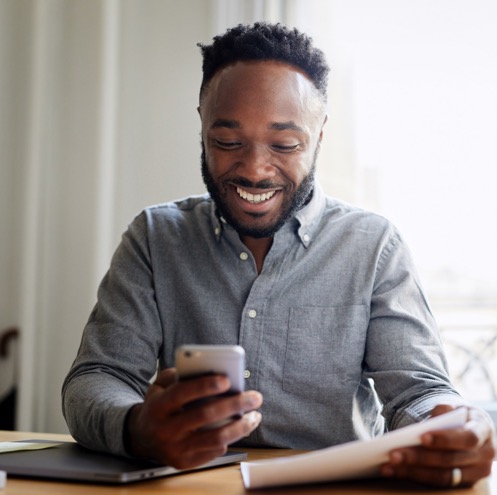 Các Chương Tình & Giảm Giá Đặc Biệt
Chương Trình Giảm Giá của Aetna cung cấp khoản tiết kiệm bổ sung cho các hội viên Aetna (bao gồm những người đã ghi danh vào các chương trình nha khoa hoặc nhãn khoa mà không có khoản bảo hiểm y tế). Và bao gồm giảm giá cho các vật dụng thể dục, sản phẩm và dịch vụ tự nhiên, sức khỏe răng miệng, thính giác, nhãn khoa, kiểm soát cân nặng và các sản phẩm tại nhà.
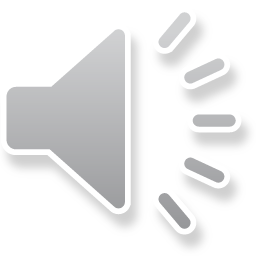 33
Nguồn Lực dành cho Các Hội Viên Chương Trình Y Tế Aetna
Aetna 
Trang Web Hội Viên
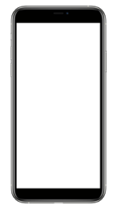 Chịu trách nhiệm chăm sóc sức khỏe của quý vị 
với trang web hội viên Aetna® và ứng dụng Aetna Health℠
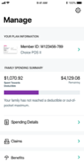 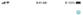 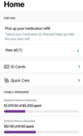 Một cách thông minh hơn, đơn giản hơn, thuận tiện hơn để quản lý việc chăm sóc sức khỏe và các quyền lợi của quý vị
Truy cập Aetna.com để thiết lập tài khoản và quản lý quyền lợi của quý vị tại nhà hoặc khi đang di chuyển. Tìm mọi thứ quý vị cần, tất cả ở một nơi.Ngoài ra, hãy tải xuống ứng dụng để truy cập thuận tiện vào tài khoản của quý vị ở bất cứ đâu.
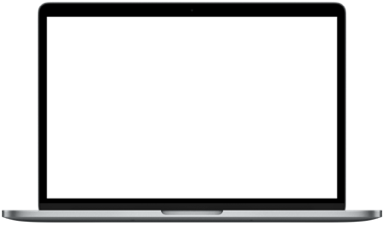 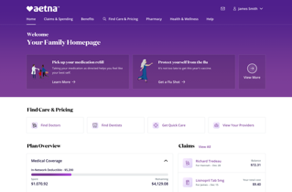 Quản lý chương trình của quý vị
Kiểm tra tóm tắt chương trình của quý vịđể biết thông tin chi tiết về những dịch vụ được chương trình của quý vị chi trả. 
Theo dõi chi tiêu của quý vị và hiểu tiến độ của quý vị trong việc đáp ứng các khoản khấu trừ cá nhân và gia đình.
Kết Nối để nhận dịch vụ Chăm Sóc
Sử dụng các công cụ để giúp quý vị lựa chọn nhà cung cấp, nhà thuốc và cơ sở chất lượng, trong mạng lưới và tại địa phương, bao gồm các phòng khám bán lẻ tiện lợi và dịch vụ chăm sóc khẩn cấp.
Nhận ước tính chi phí cho các lần thăm khám và thủ thuật trước khi nhận dịch vụ chăm sóc. 
Trao đổi với bác sĩ bất cứ lúc nào qua điện thoại hoặc trò chuyện video từ nhà.
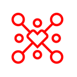 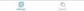 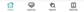 Xem yêu cầu thanh toán 
Kiểm tra yêu cầu thanh toán tối đa hai năm cho cả gia đình quý vị.
Trả tiền yêu cầu thanh toán.
Cải thiện sức khỏe của quý vị
Nhận lời nhắc cá nhân để cải thiện sức khỏe của quý vị.
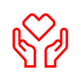 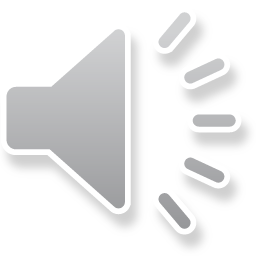 34
Nguồn Lực dành cho Các Hội Viên Chương Trình Y Tế Aetna
Tiếp cận 24/7 với bác sĩ 
qua điện thoại hoặc video
Điểm Nổi Bật của Y Tế Từ Xa
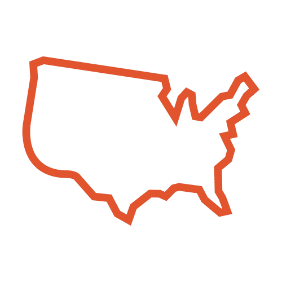 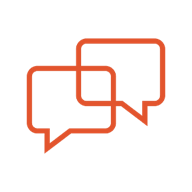 Trao đổi với bác sĩ từ nhà của quý vị
Luôn túc trựcmọi lúc, mọi nơi
Trao đổi với bác sĩ 
mọi lúc,mọi nơi
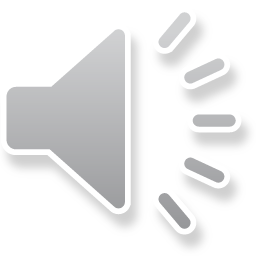 35
Nguồn Lực dành cho Các Hội Viên Chương Trình Y Tế Aetna
Các địa điểm CVS® HealthHUB™ 

Một lựa chọn thuận tiện và giá cả phải chăng để giúp quý vị trên con đường hướng tới sức khỏe tốt hơn.Hãy truy cập CVS.com/HealthHUB để tìm địa điểm gần quý vị.¹
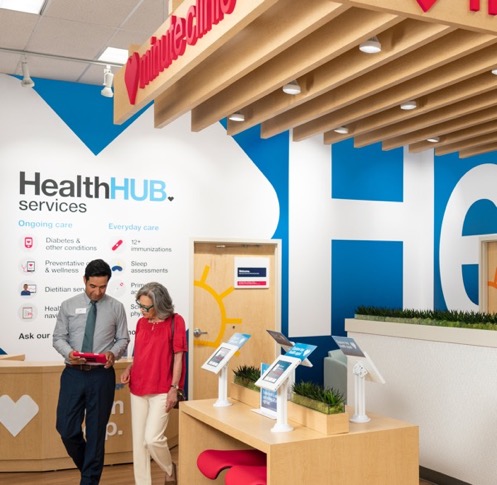 Thuận tiệnMở cửa hàng ngày, kể cả ban đêm và cuối tuần. Nhận dịch vụ chăm sóc quý vị cần theo lịch trình của quý vị.
Giá cả phải chăngChỉ cần sử dụng các quyền lợi Aetna® của quý vị và nhận dịch vụ chăm sóc.
Các dịch vụ MinuteClinic®  
Các bệnh và chấn thương nhẹ
Tình trạng da
Tình trạng khỏe mạnh và thể chất
Sàng lọc và theo dõi
Chủng ngừa và tiêm thuốc
Sức khỏe khi đi du lịch
Dịch vụ sức khỏe phụ nữ và nam giới
Đánh giá và chẩn đoán sàng lọc chứng ngưng thở khi ngủ do tắc nghẽn²
Xét nghiệm tại chỗ trong phòng thí nghiệm
MinuteClinic Mở Rộng³
Hỗ trợ kiểm soát một số bệnh mãn tính như bệnh tiểu đường, ngưng thở khi ngủ, cholesterol cao và hơn thế nữa
Các dịch vụ về bệnh tiểu đường như sàng lọc và chẩn đoán hình ảnh bệnh võng mạc tiểu đường⁴
Hỗ trợ lối sống để đem lại sức khỏe tim mạch
Khám vùng chậu và xét nghiệm các bệnh lây truyền qua đường tình dục (STI) 
Đánh giá rủi ro đại trực tràng 
Chủng ngừa thủy đậu (Varivax®)
Phòng khám Không Cần Hẹn Trước của Aetna 
Mạng lưới các phòng khám không cần hẹn trước và nhà thuốc của Aetna bao gồm CVS MinuteClinic, Rite Aid, Target, Walgreens và Walmart.
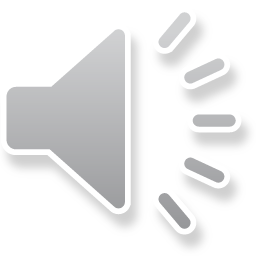 ¹ MinuteClinics và HealthHUB chưa có ở Colorado. Aetna đang tích cực làm việc để thêm các dịch vụ này ở Colorado.
² Sàng lọc chứng ngưng thở khi ngủ do MinuteClinic thực hiện. Nhà cung cấp MinuteClinic của quý vị có thể yêu cầu kiểm tra giấc ngủ tại nhà, diễn giải và chẩn đoán kiểm tra giấc ngủ bởi bên thứ ba độc lập. 
 ³ Các dịch vụ lâm sàng được y tá MinuteClinic hoặc trợ lý bác sĩ tại địa điểm CVS HealthHUB cung cấp.
 ⁴ Chẩn đoán bệnh võng mạc tiểu đường bởi một nhà cung cấp độc lập.
36
Nguồn Lực dành cho Các Hội Viên Chương Trình Y Tế Aetna
Hỏi Bộ Phận Hỗ Trợ của Aetna của quý vị
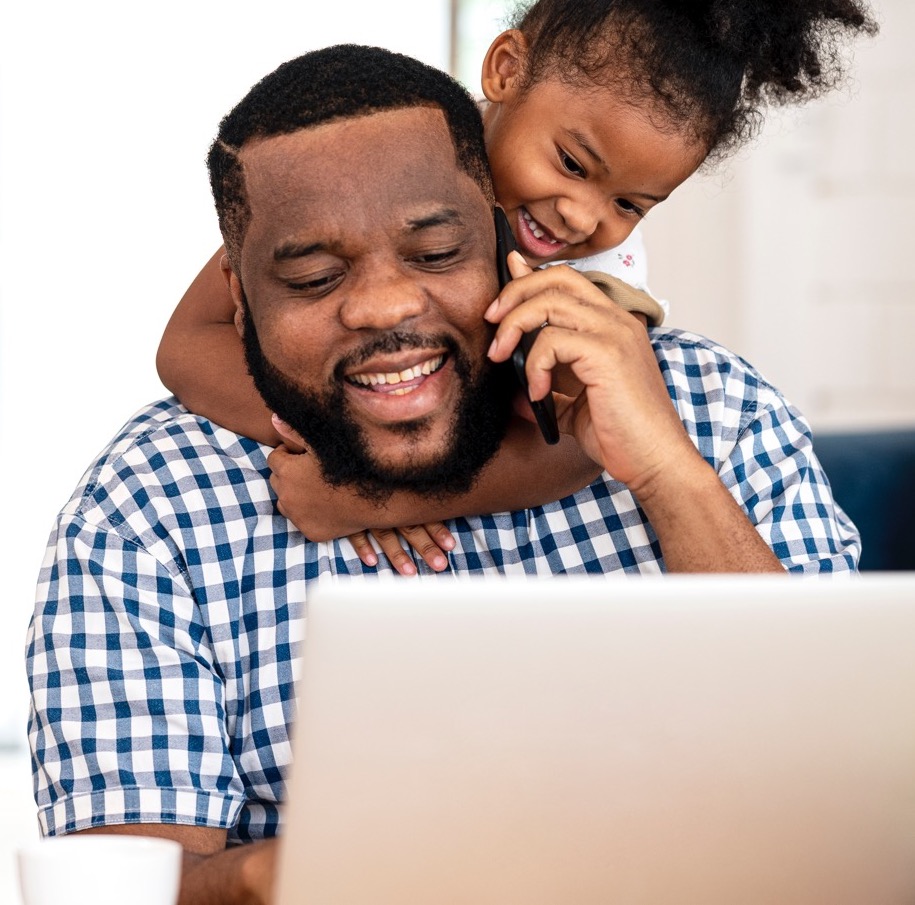 Nhận hỗ trợ cá nhân và câu trả lời quý vị cần theo số:
1-833-359-0121
Thứ Hai – Thứ Sáu 8 giờ sáng đến 6 giờ chiều
Làm thế nào tôi có thể tìm được bác sĩ chuyên khoa phù hợp?
Bác sĩ chuyên khoa này có được chi trảtrong chương trình của tôi không?
Tôi nhận được chẩn đoán của mình. Tôi sẽ làm gì bây giờ?
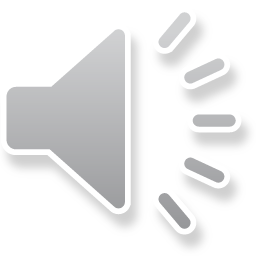 37
Nguồn Lực dành cho Các Hội Viên Chương Trình Y Tế Aetna
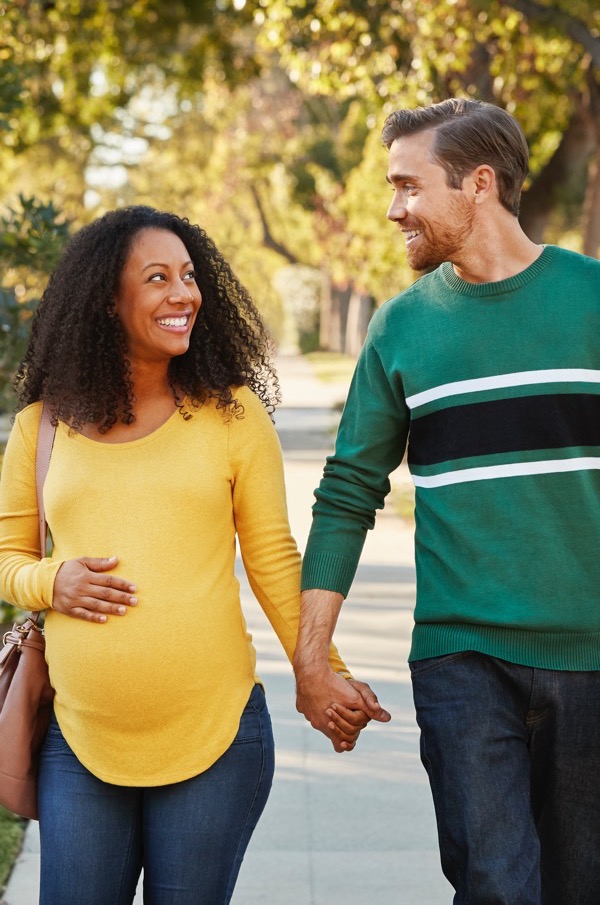 Chương Trình Thai Sản Nâng Cao của Aetna
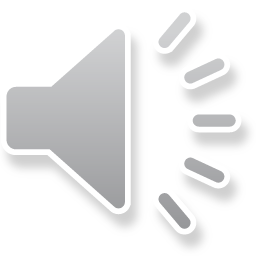 Quý vị có thể tin tưởng vào sự hỗ trợ của Aetna — dù quý vị đang ở đâu trong hành trình mang thai của mình. Chương trình này hỗ trợ tất cả phụ nữ trong suốt quá trình trải nghiệm mang thai của họ, cho dù họ có yếu tố rủi ro hay không.
Các đặc điểm chương trình đặc biệt bao gồm 
Người ủng hộ khả năng sinh sản* sẽ là người quản lý dịch vụ chăm sóc của quý vị và cung cấp hỗ trợ nếu quý vị đang phải đối mặt với tình trạng vô sinh
Dữ liệu dự đoán giúp chúng tôi xác định sớm việc mang thai để chúng tôi có thể tiếp cận quý vị kịp thời và phản hồi nhanh hơn
Phòng ngừa tiền sản giật bằng cách cung cấp chương trình giáo dục và các nguồn lực nếu cần
Dịch vụ tư vấn và sàng lọc di truyền có hướng dẫn, được hỗ trợ bởi chuyên môn y tế
Chương trình giáo dục và các nguồn lực để giúp thu hẹp khoảng cách chủng tộc trong chăm sóc sức khỏe và hỗ trợ phụ nữ da màu

*Mặc dù chỉ có bác sĩ của quý vị mới có thể chẩn đoán, kê toa hoặc đưa ra lời khuyên y tế, nhưng những người ủng hộ khả năng sinh sản/quản lý chăm sóc của chúng tôi có thể cung cấp thông tin về nhiều chủ đề liên quan đến thai sản.
- Ghi danh trên trang web hội viên Aetna 
- Soạn tin BABY gửi 66902
- Gọi số 1-800-272-3531 (TTY: 711) 8 giờ sáng - 7 giờ tối theo Giờ Miền Đông (ET)
38